Adele Adkins
This is Adele 
C’est Adele
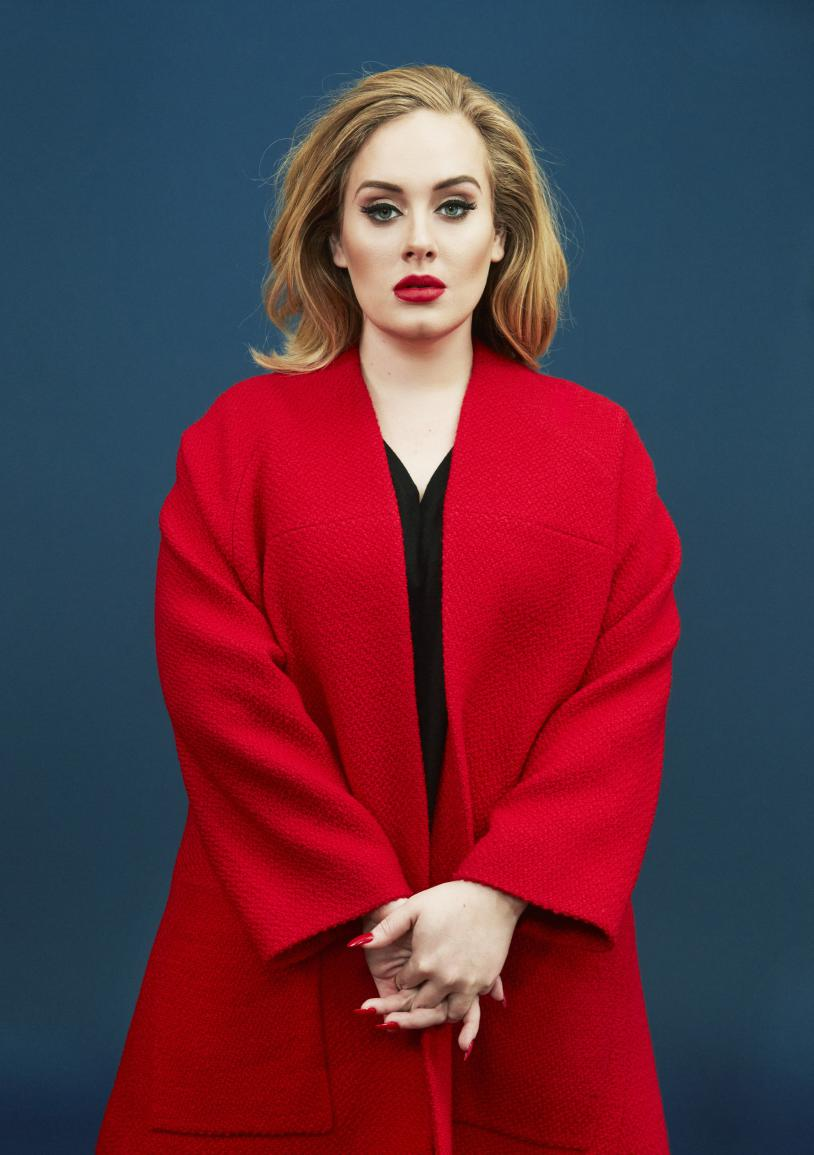 She is 29 years old
Elle a 29 ans.
Adele
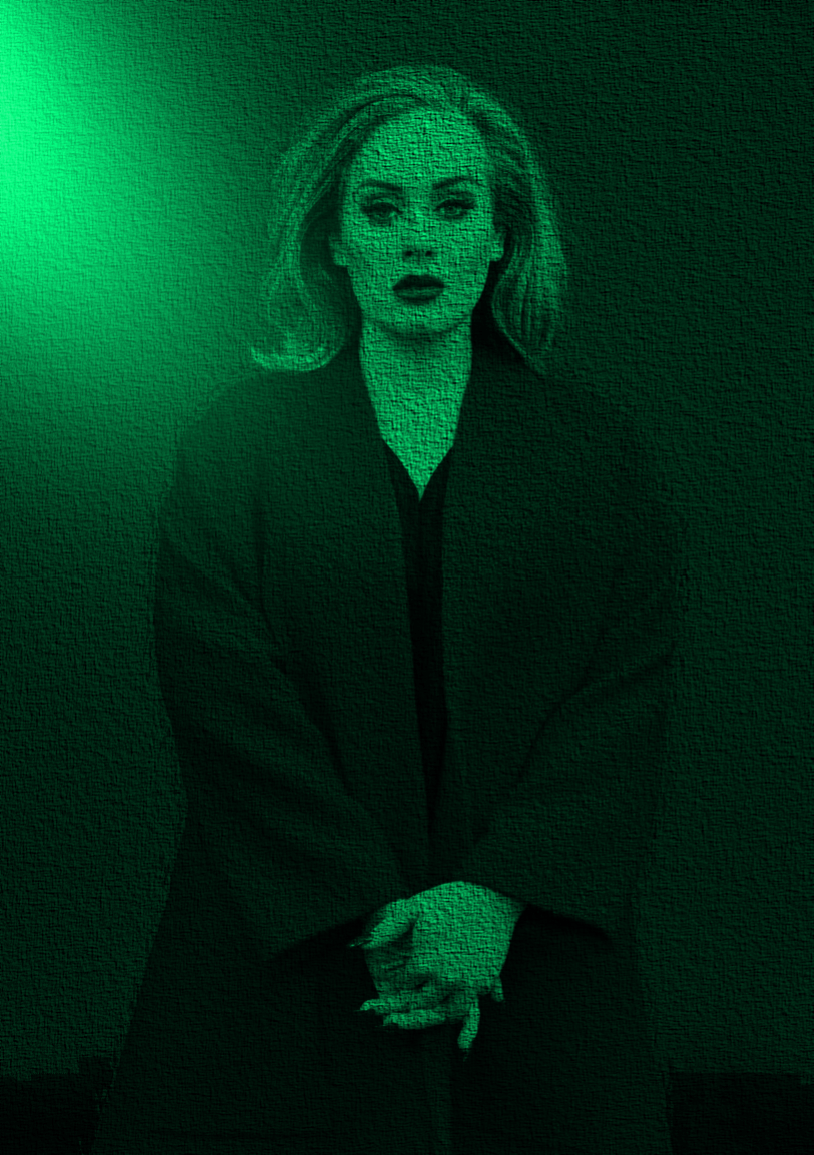 She is a singer
She lives in London

Elle habite à Londres.
Awards
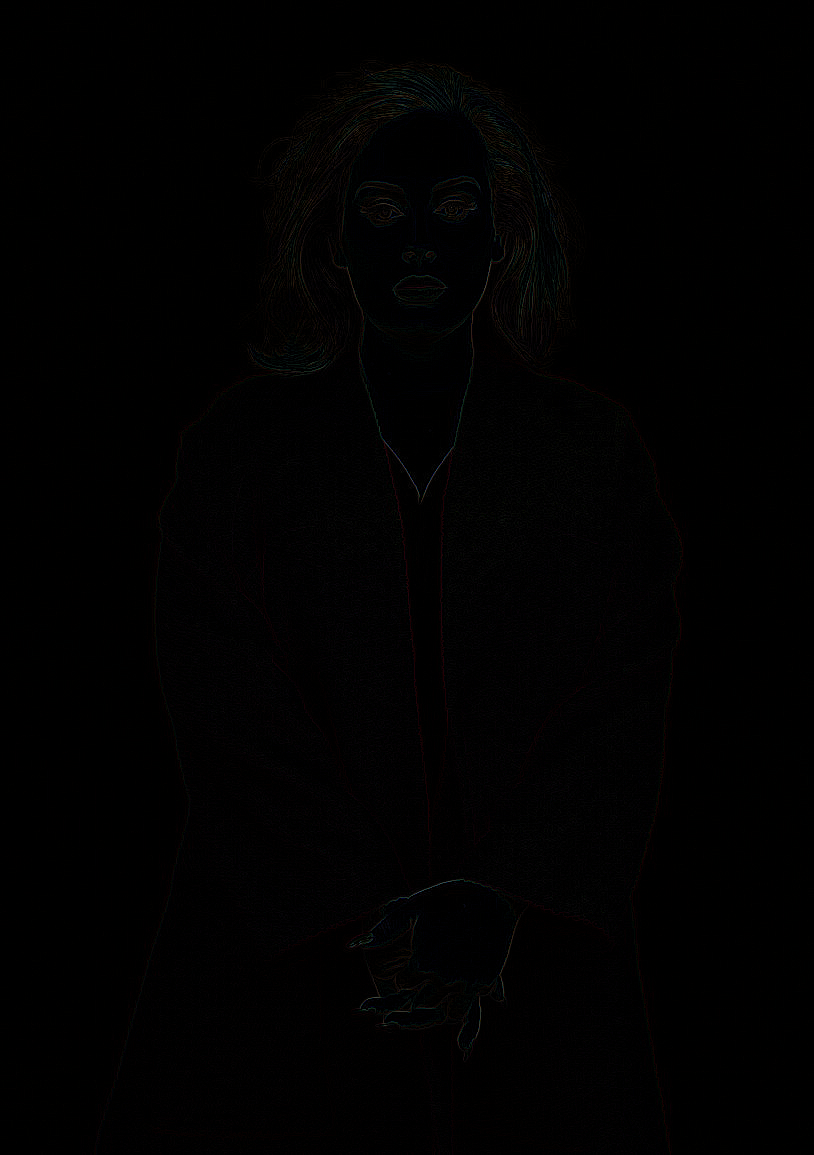 She won Grammy Award for album of the year.
She won Grammy Award for song of the year.
Family
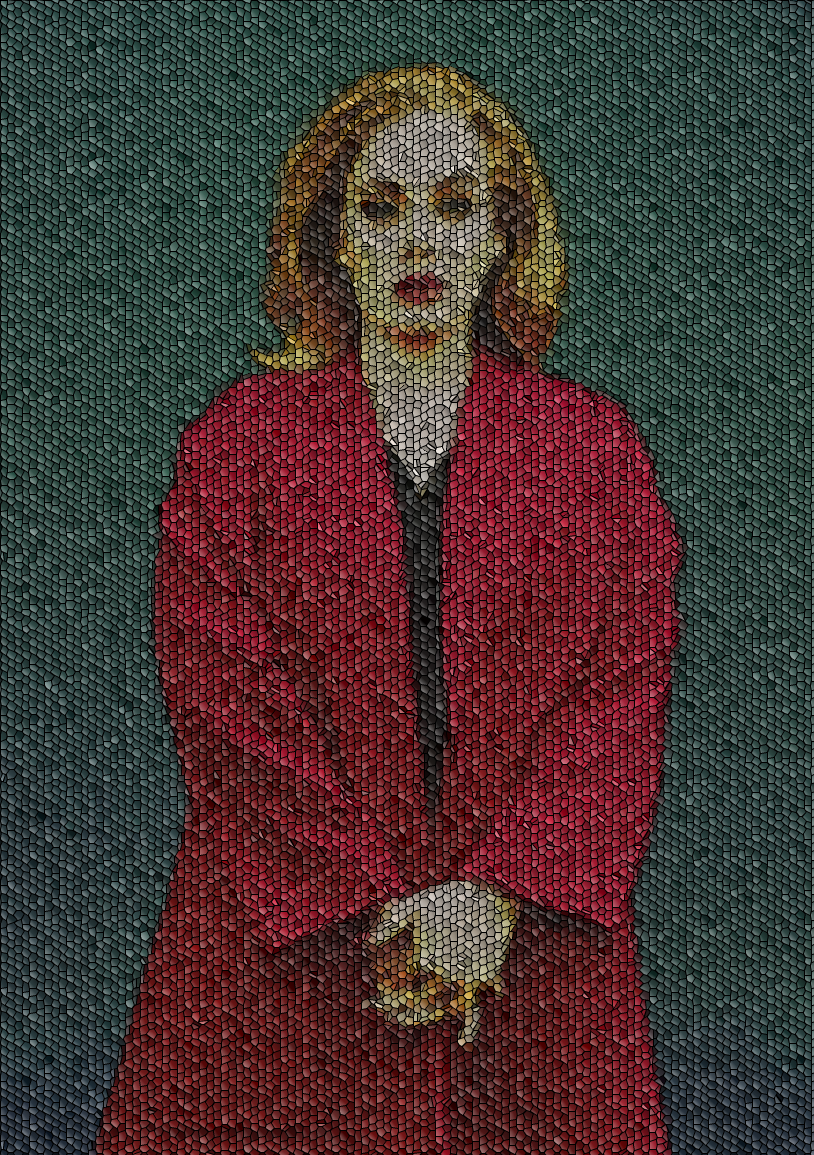 Angelo Adkins (Son) 
Penny Adkins   (Mum)
Mark Evans (dad)